With losses estimated at over $20 Billion Worldwide last year, fraud involving credit cards has become both prolific and incredibly profitable for both the common criminal and international organized crime operations.  This presentation will break down the multiple aspects of modern credit card fraud by looking at the various elements of the crime, the methods and means used by criminals, and the day to day risks for consumers when using debit or credit cards.  Specific areas discussed will be the nature of data breaches or the “hacking” of computer networks for financial information, the international black markets for that data, and ultimately, how that data is used for fraudulent activity.  In addition to network hacking, other illicit methods utilized to obtain credit card and other financial account information, such as “skimming” and “phishing,” will also be discussed.  Other topics to be covered will include shifts in liability for fraud loss, the implementation of the EMV chip, and other changes on the horizon for those in the credit card industry.
The old adage “to be forewarned is to be forearmed” is applicable to most forms of financial crime.  Yet the reality is that the purchase card issuer, card administrator, and card holder have little control over their card data once it hits “cyber space.”  Understanding the “how’s” and “why’s” of this type of criminal activity can not only reduce your chances of being victimized, but can also help your organization to prepare and plan should it occur.
A Secret Service Perspective on Credit Card Fraud
Credit Card Anatomy and Features
Credit Card Numbers – what they really mean
Embossed Data
Magnetic Strip Data
Card Verification Values (CVV)
The “EMV” Chip
Card Transaction Process
Point of Sale to Issuing Bank – Flow of the data for each transaction
How the Chip changed everything
How the Criminal Element Collects Credit Card Data
Point of Sale Compromises
Data Breaches and Hacking – The Burglar Analogy
Social Engineering and Phishing
Data Skimmers
EMV Chip Fraud and how the bad guys are dealing with it
How the Criminals Distribute and Utilize Stolen Credit Card Data
The “Dark Web” and Its Market Places
Tracking how the data and money flows from Hacker to Counterfeit Credit Card
Carding Forums – What they look like and what they do
Law Enforcement Functions
Finding the intrusion
“Top Down” and “Bottom Up” methods of investigating Credit Card Fraud
Avoiding Compromise
Planning for and dealing with the inevitable
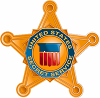